別紙１
各機械設備設置箇所：地下１階
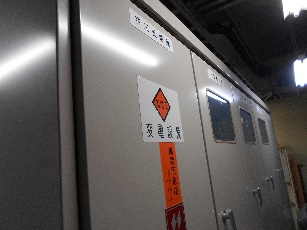 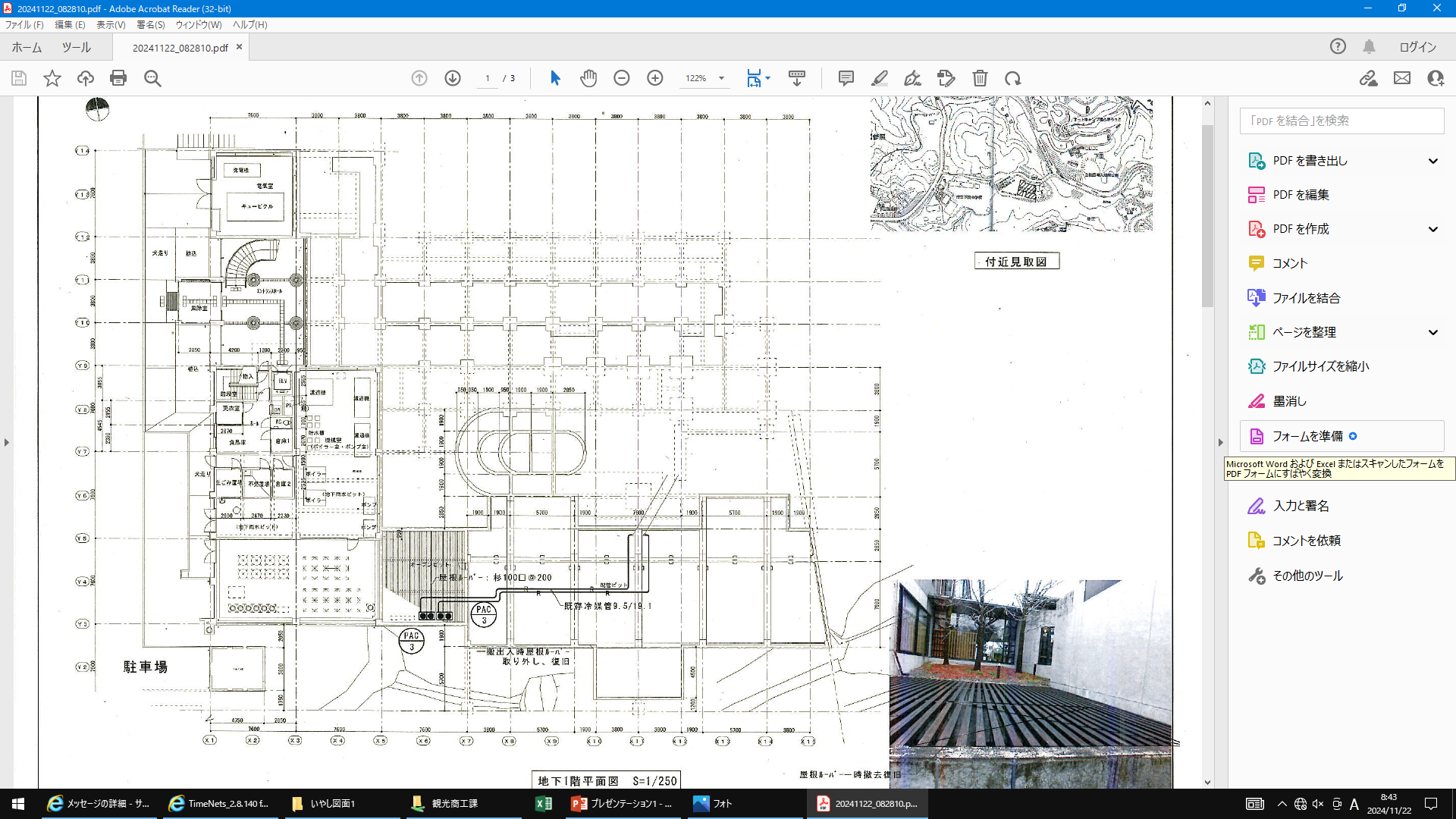 電気高圧設備
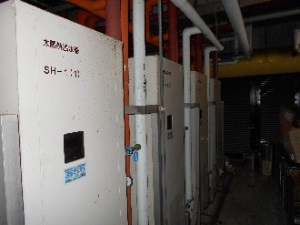 太陽光熱温水器
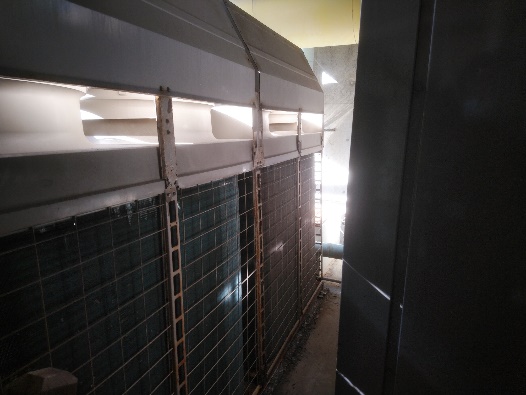 氷蓄熱空調機(室外機)
１階及び２階の室内機へ接続
空調機更新箇所：１階
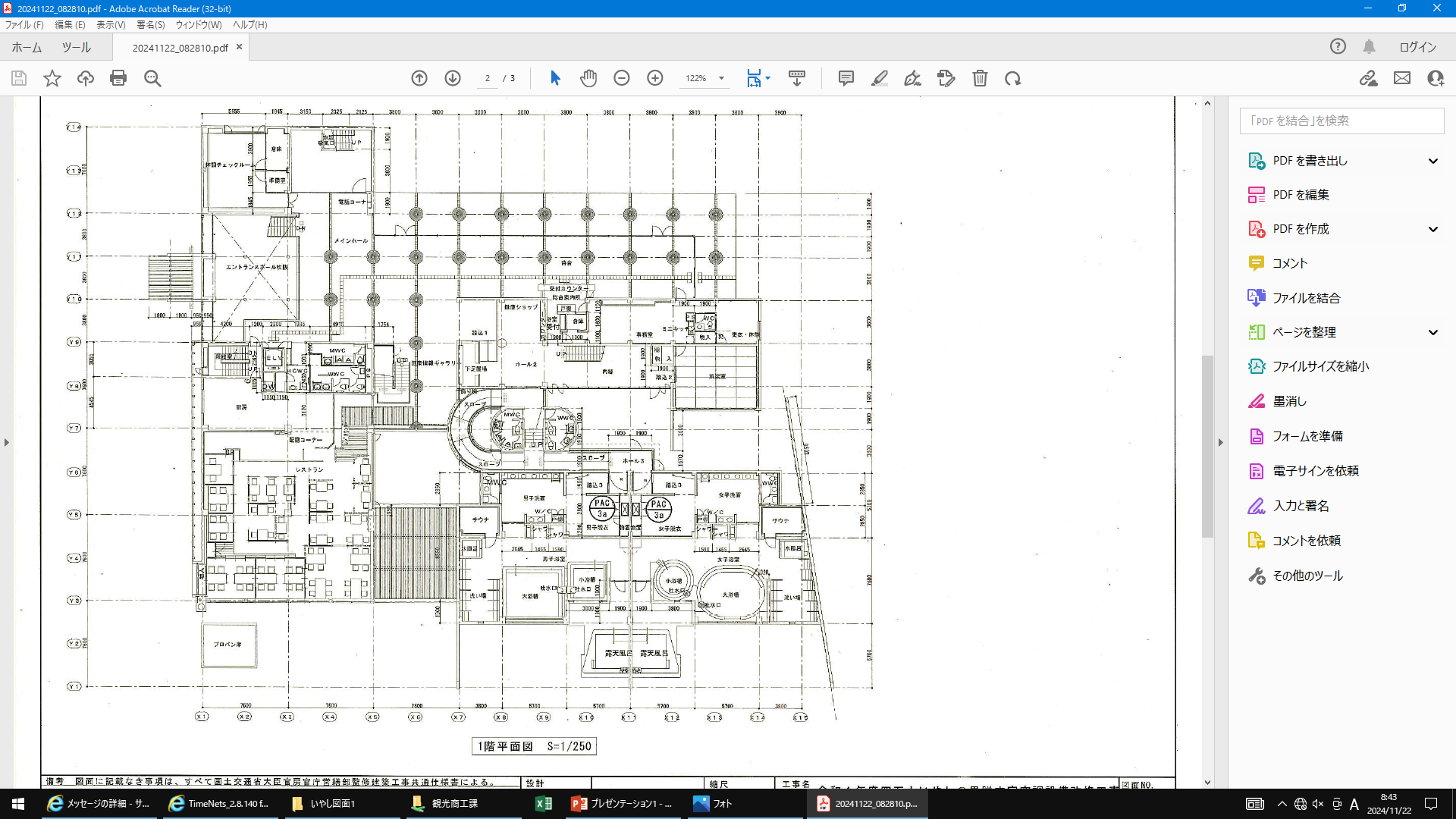 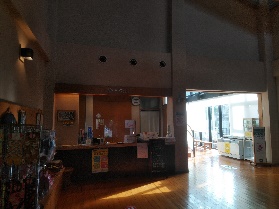 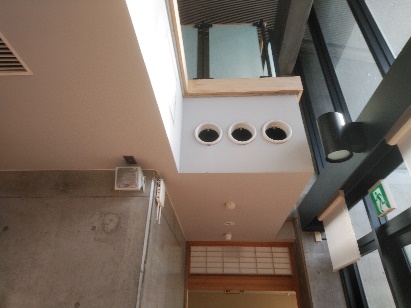 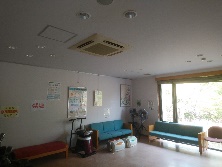 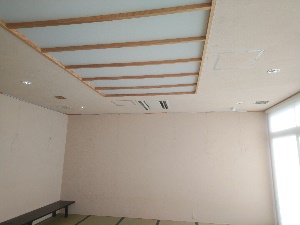 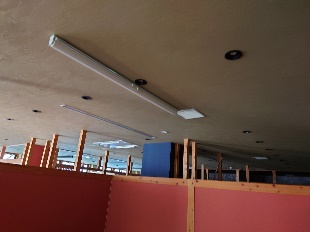 空調機更新箇所：２階
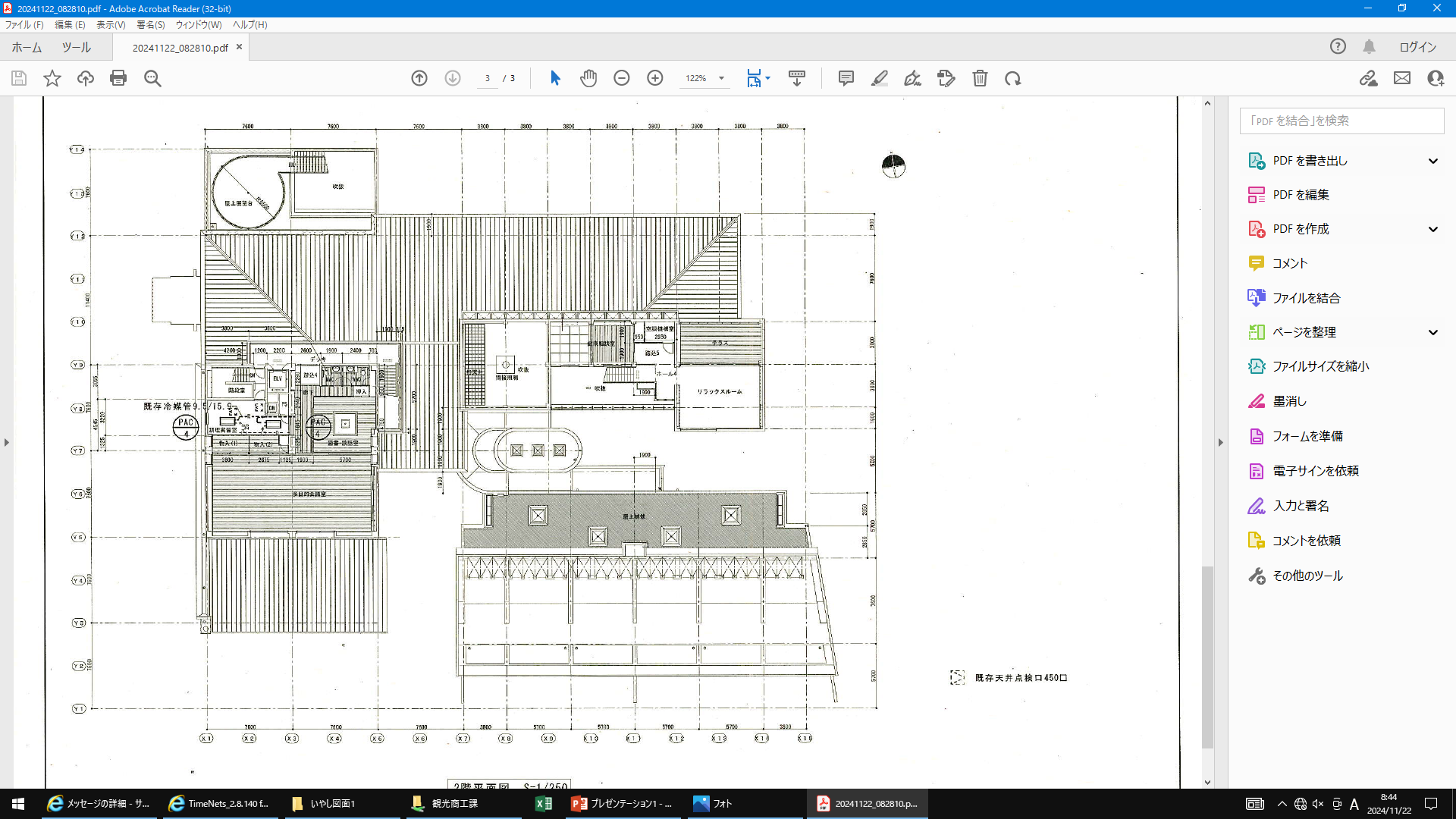 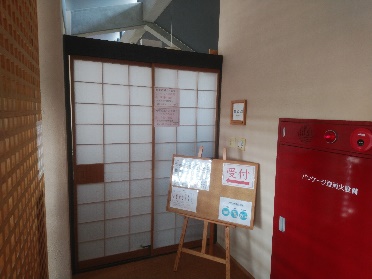 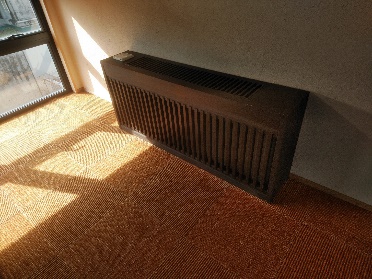 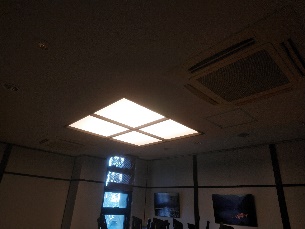 太陽光熱パネル